BẢNG CỘNG (CÓ NHỚ) 
TRONG PHẠM VI 20
Tiết 2
3
Xem bảng trừ, nêu các phép tính còn thiếu:
9
8
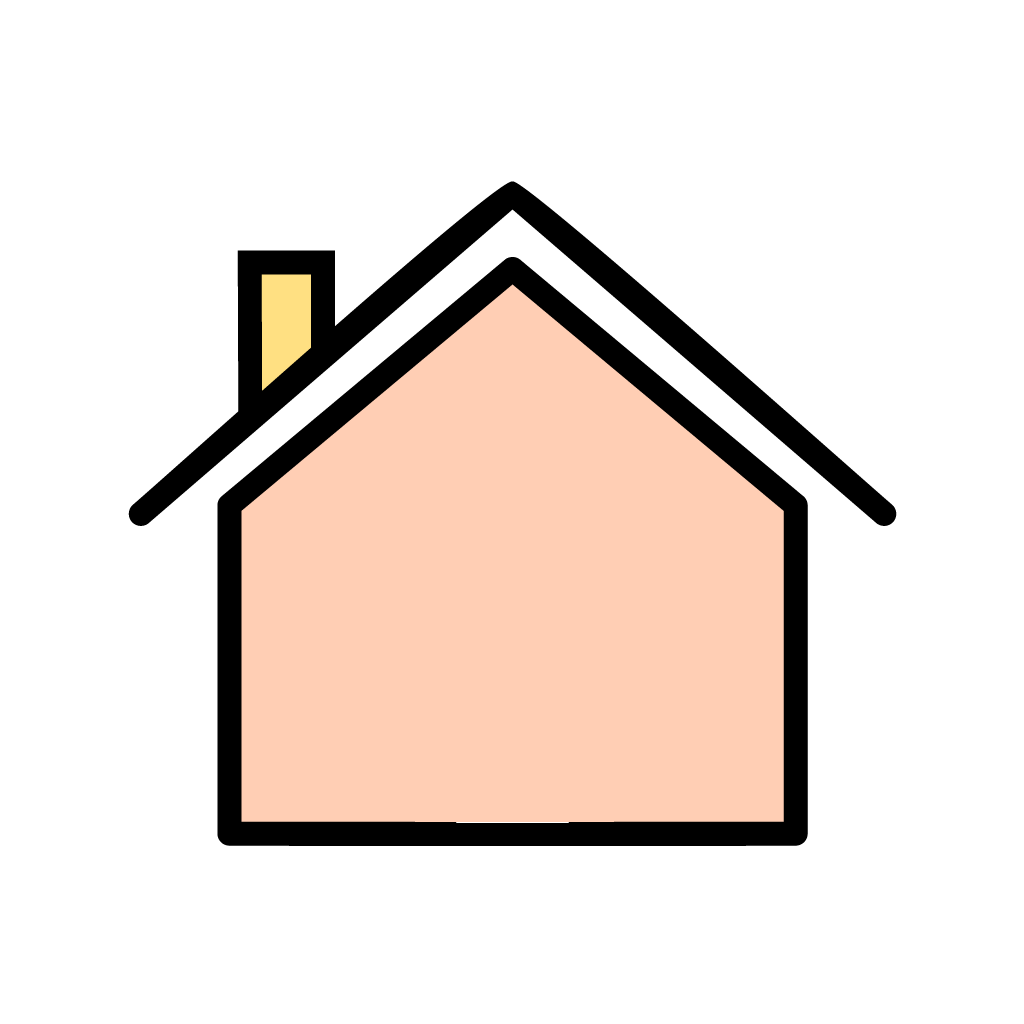 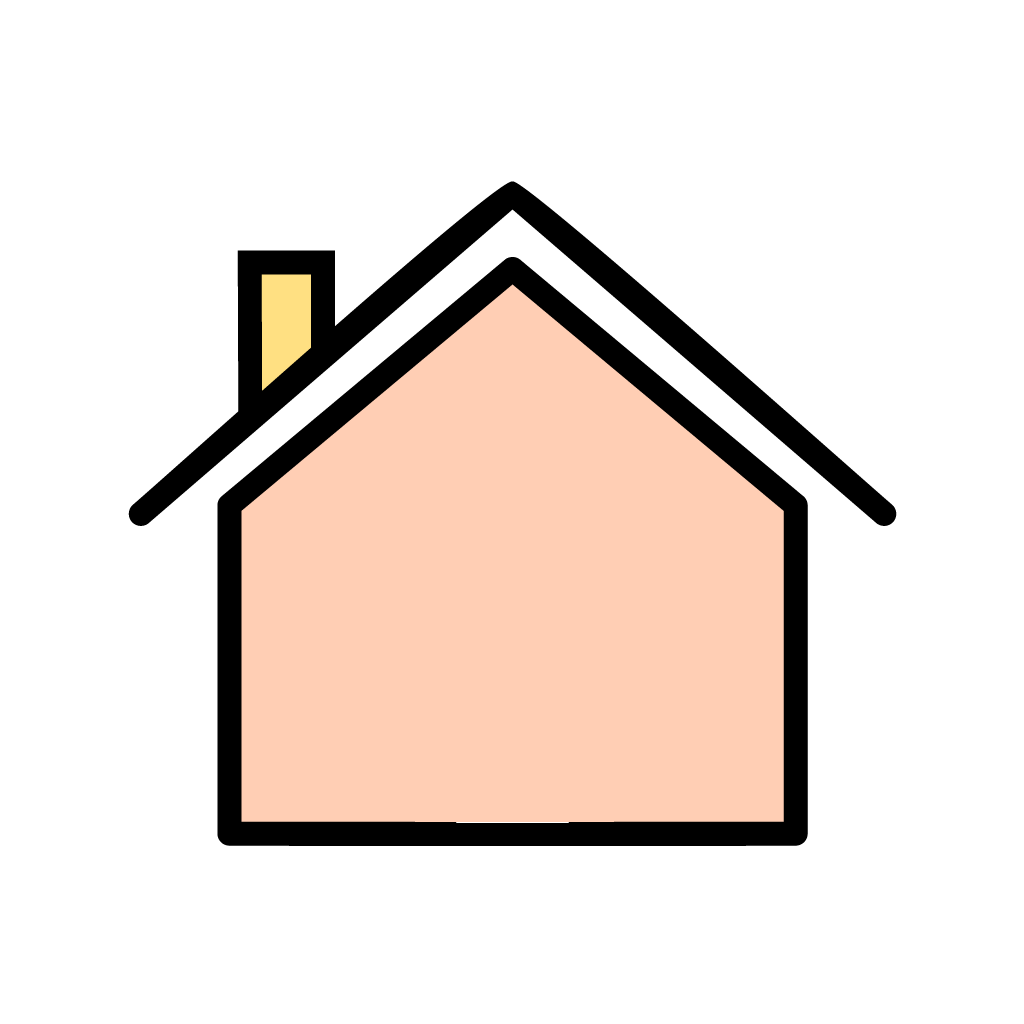 11 – 2
12 – 4
13 – 4
13 – 5
15 – 6
15 – 7
16 – 7
?
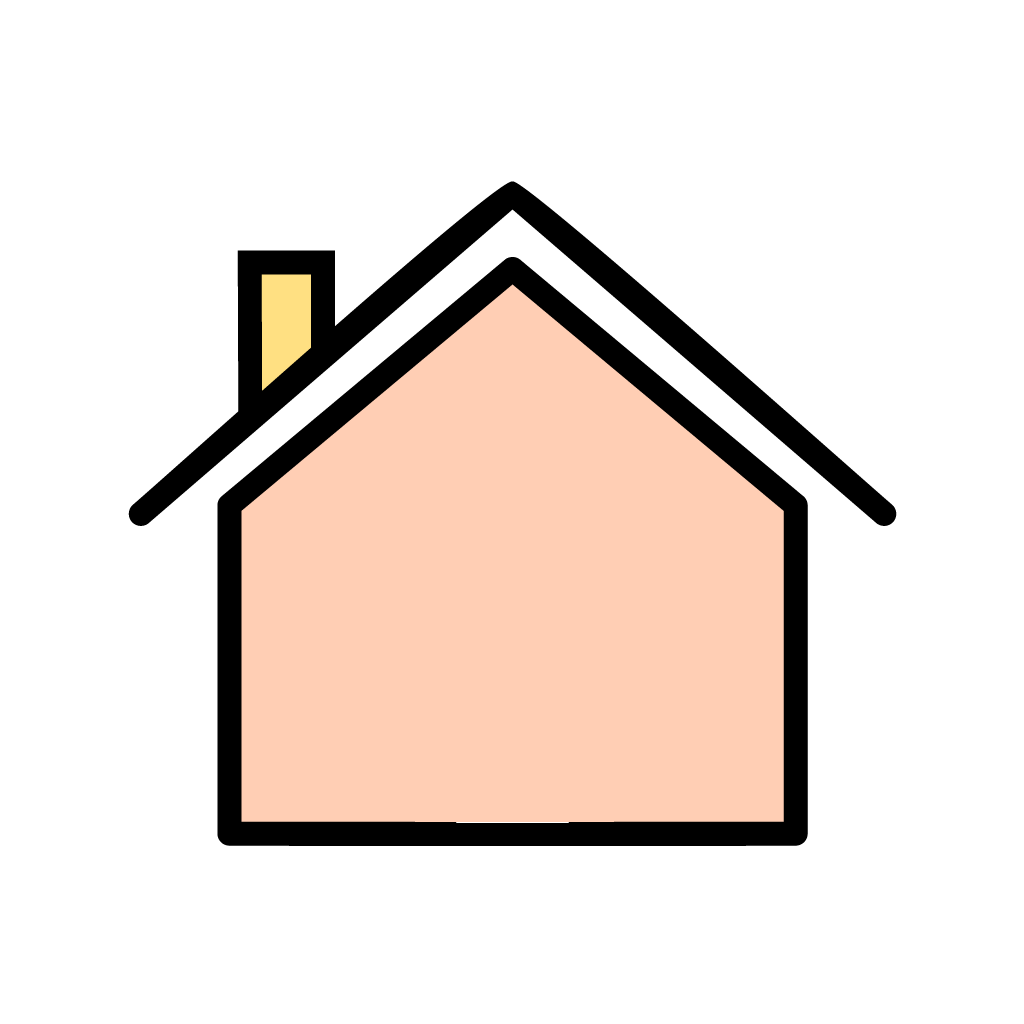 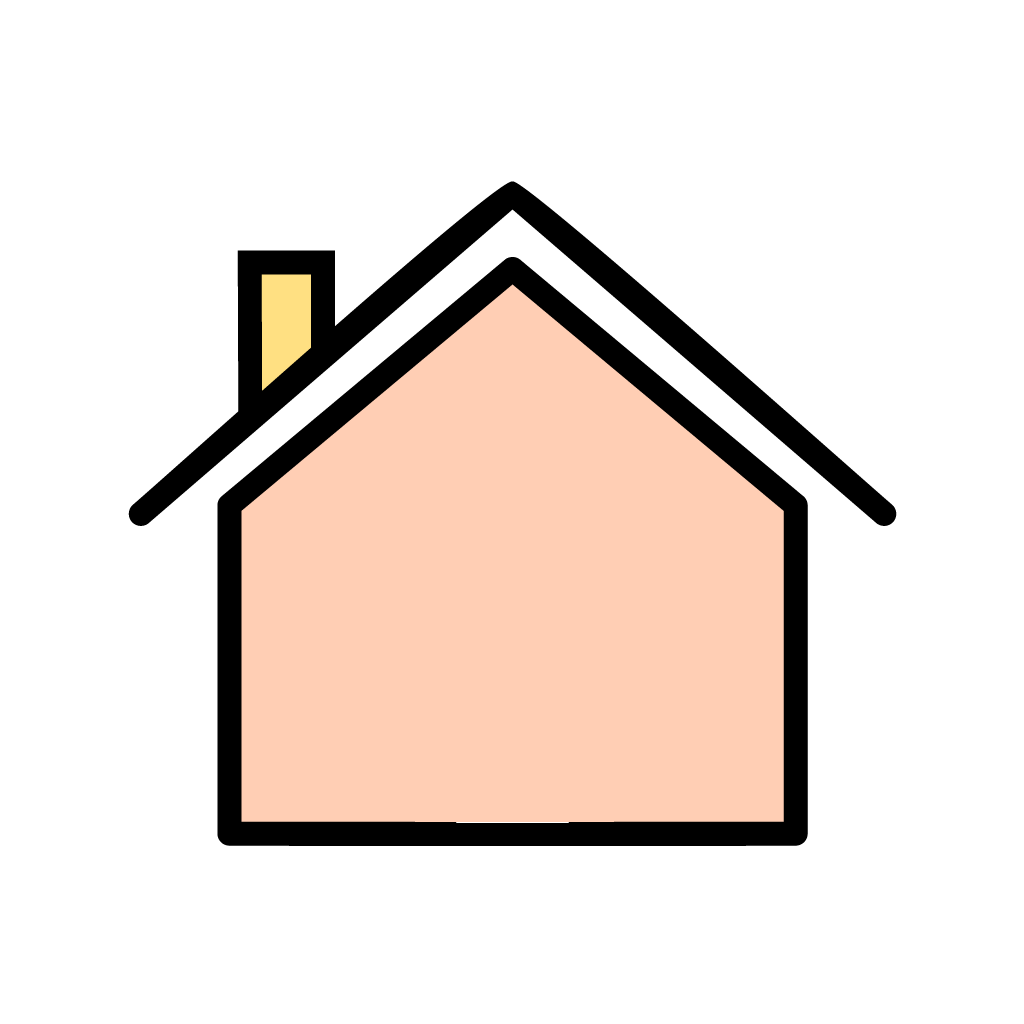 14 – 6
12 – 3
?
17 – 8
17 – 9
16 – 8
?
?
?
11 – 3
14 – 5
18 – 9
7
6
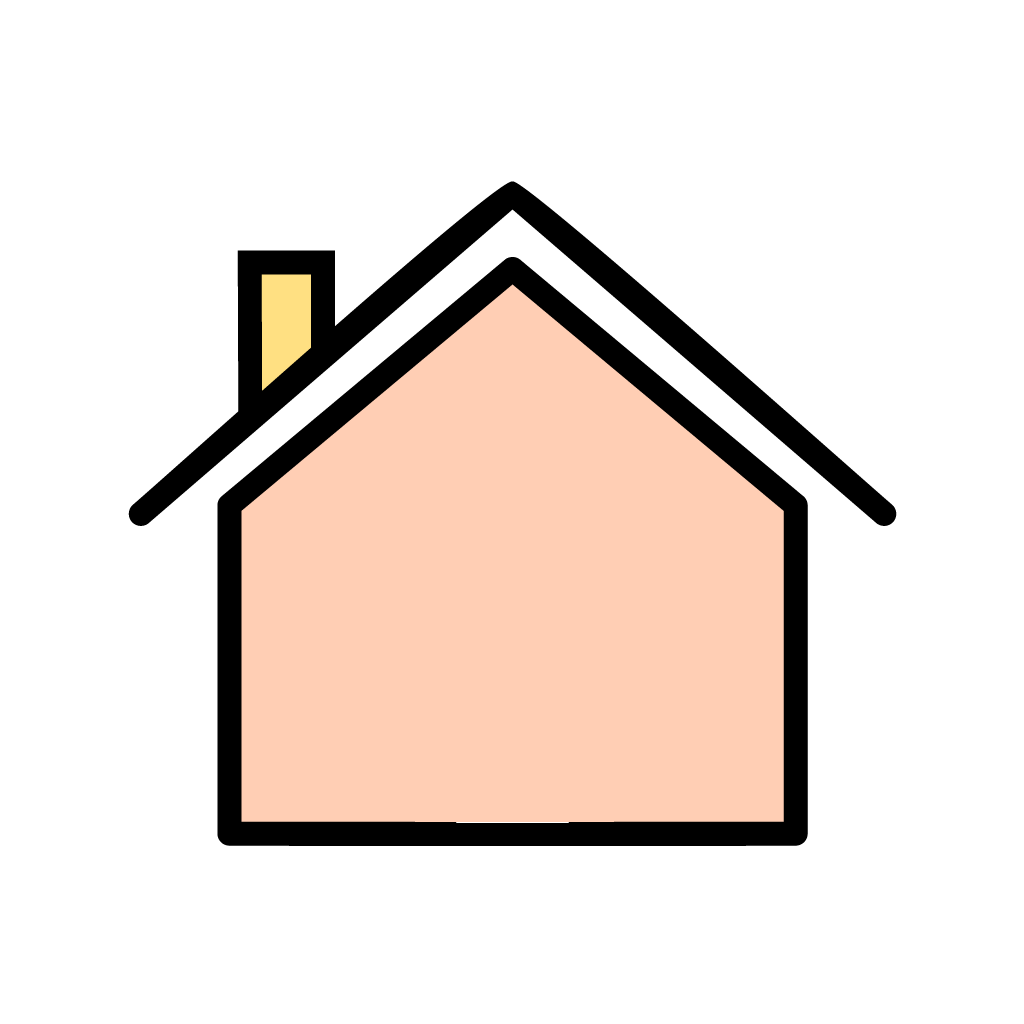 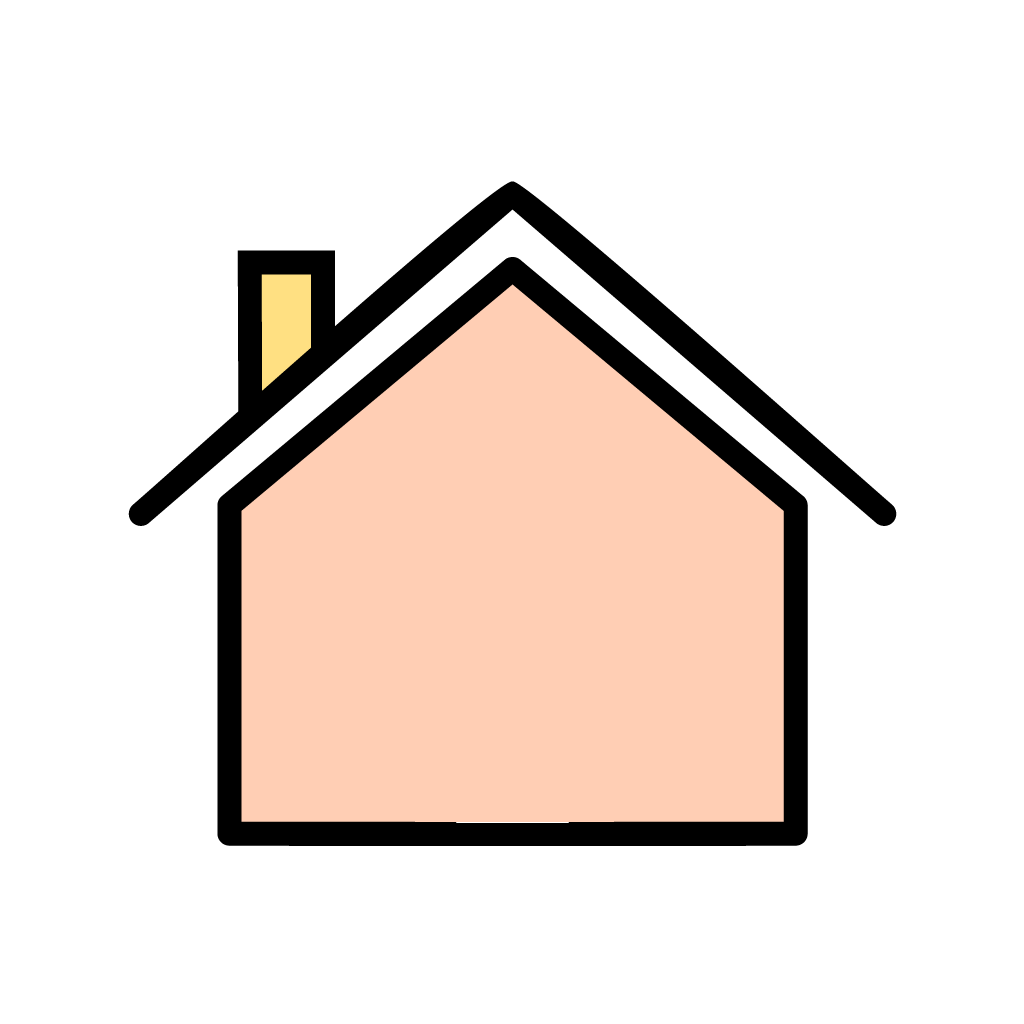 13 – 6
13 – 7
?
?
11 - 4
12 – 6
?
?
14 – 7
?
15 - 9
14 – 8
12 – 5
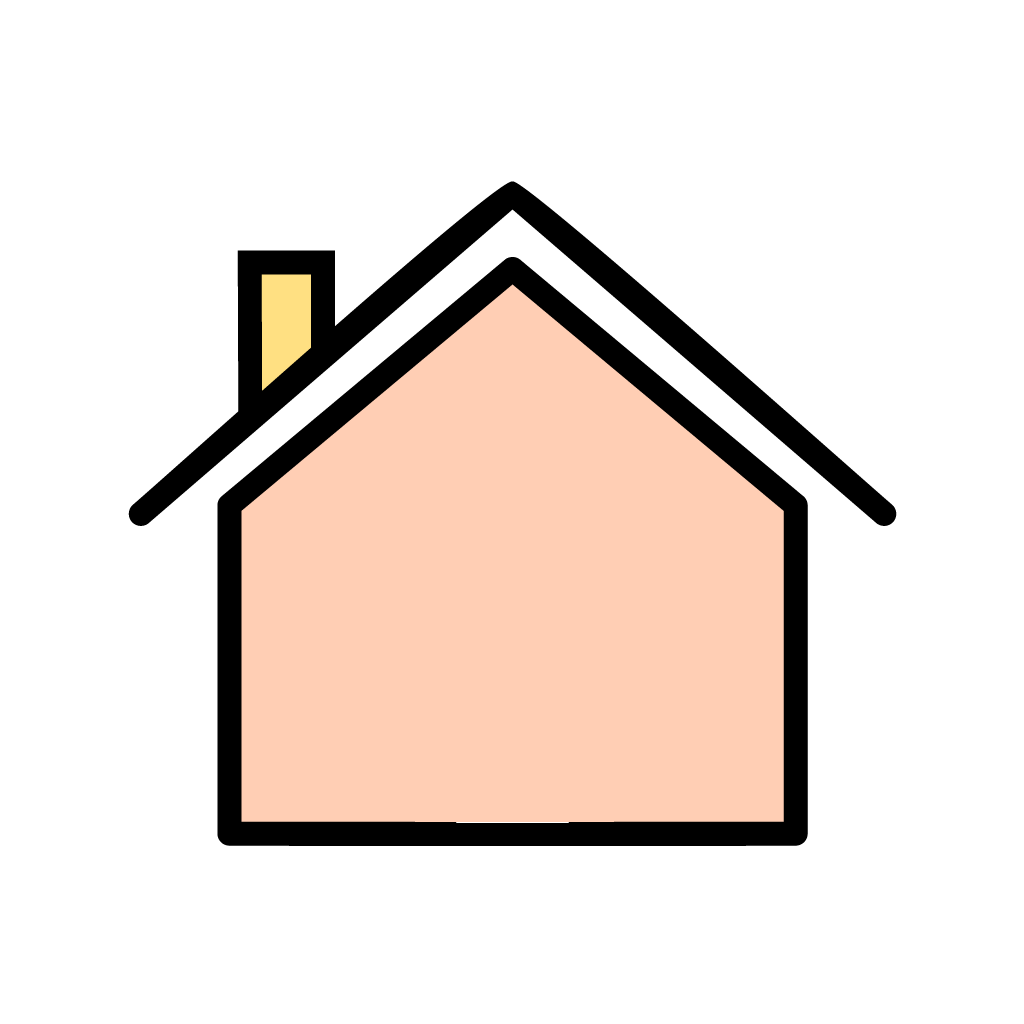 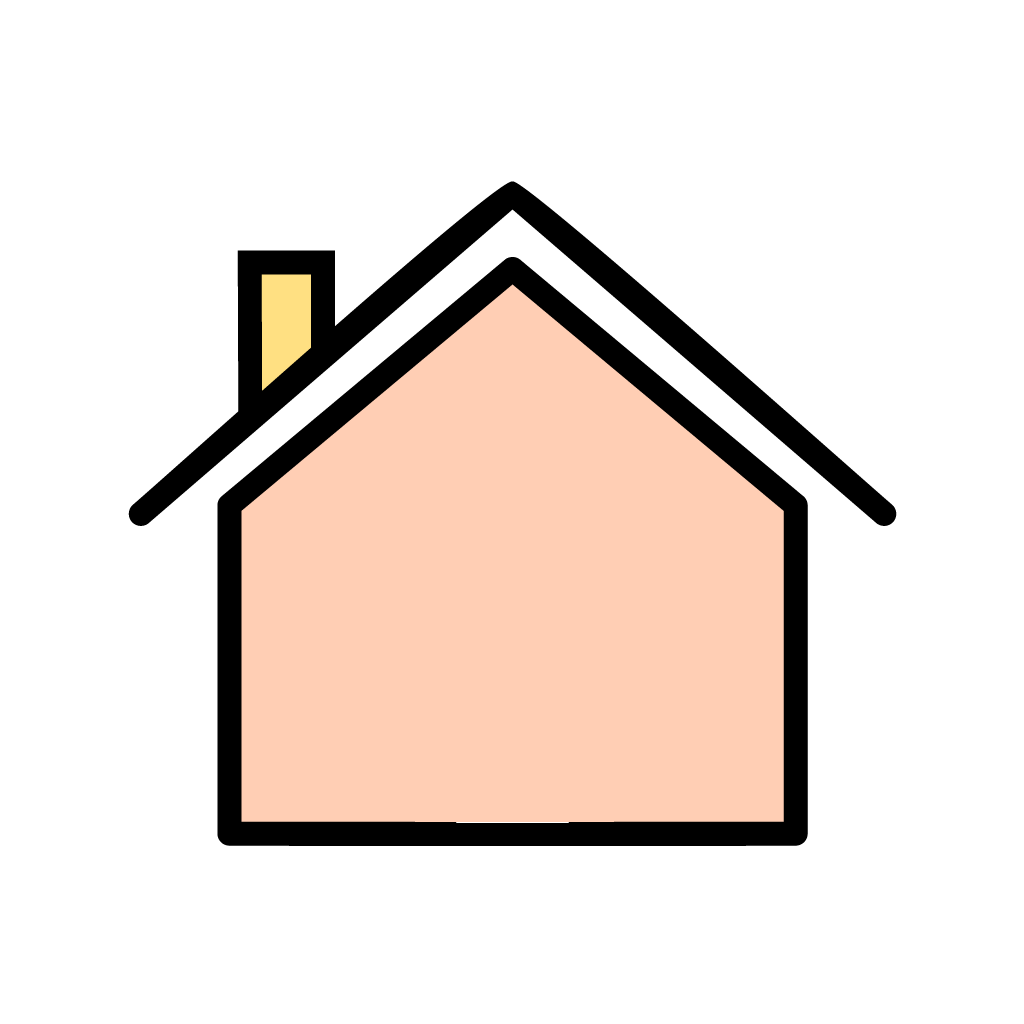 ?
?
?
16 – 9
11 - 5
15 – 8
5
4
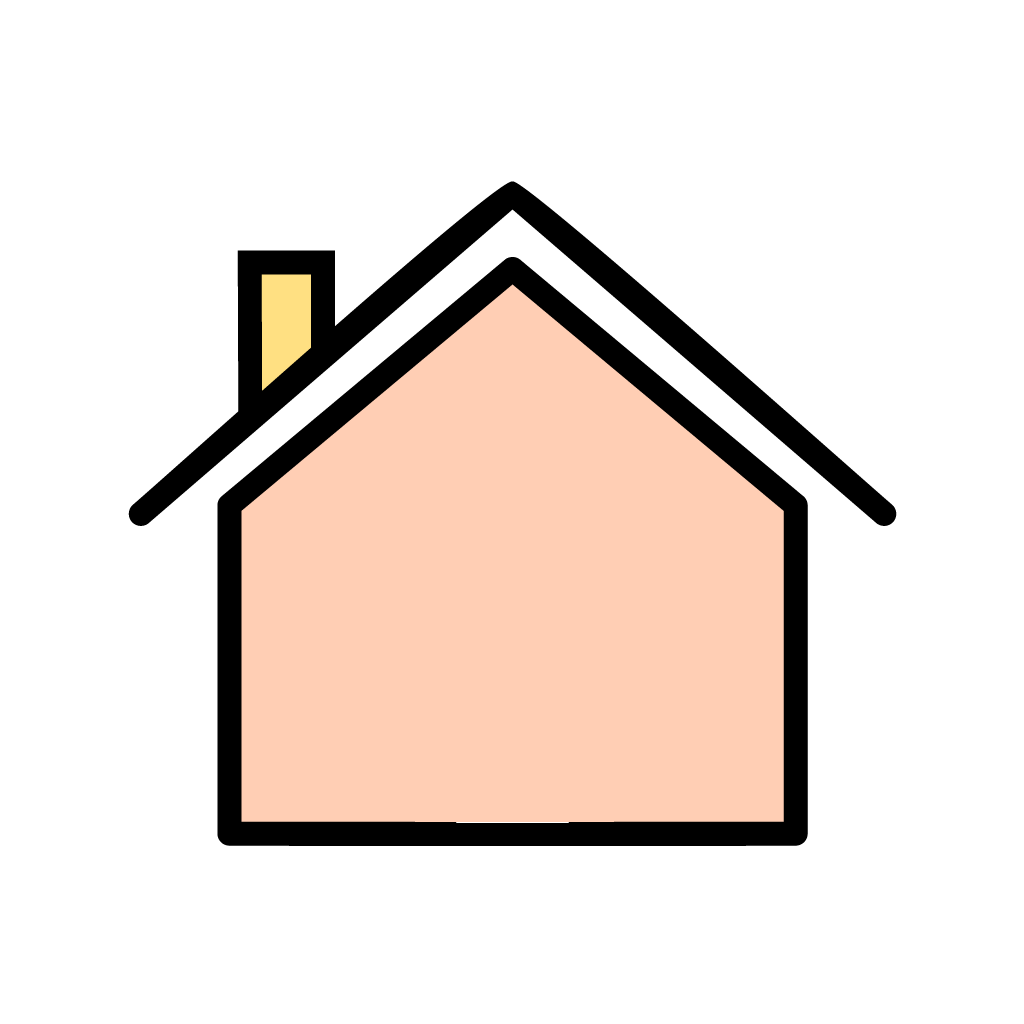 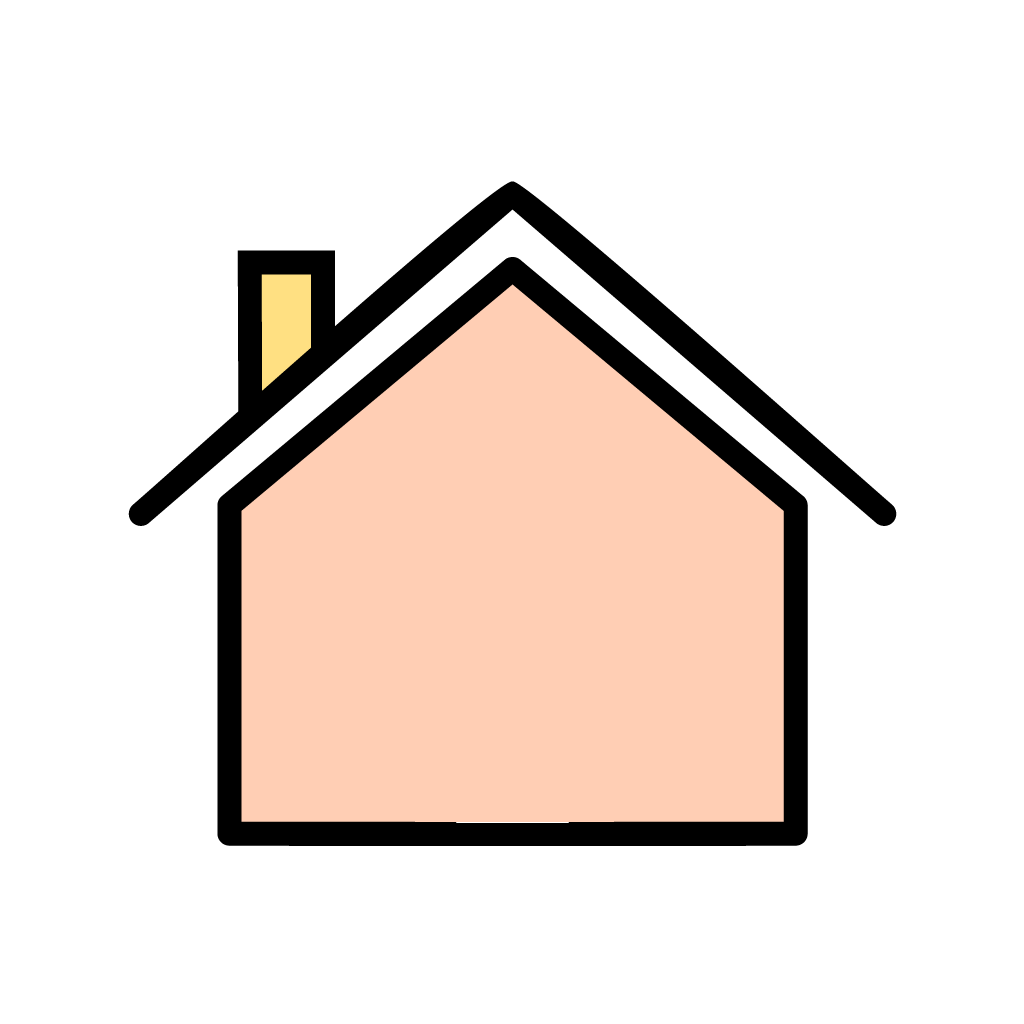 14 – 9
11 – 7
?
?
13 – 8
12 - 8
?
?
?
12 – 7
11 – 6
12 - 9
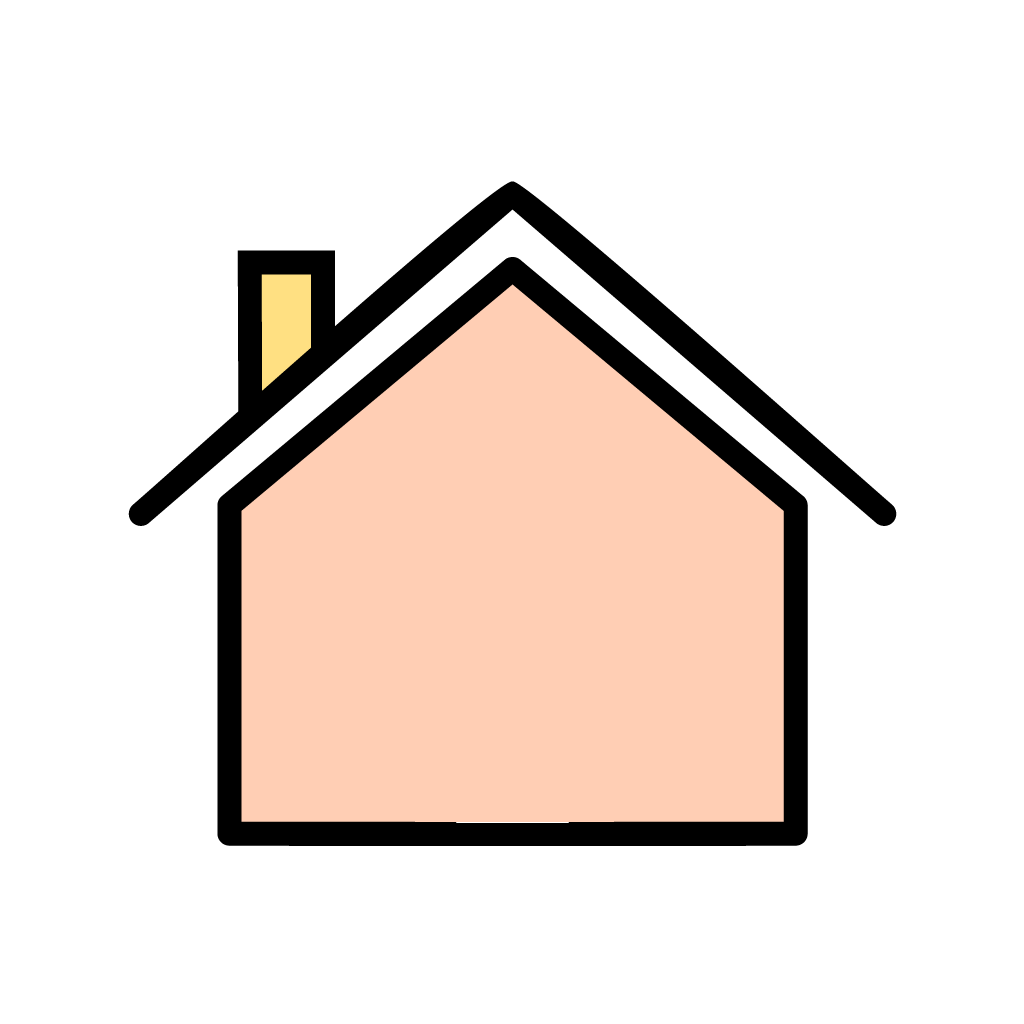 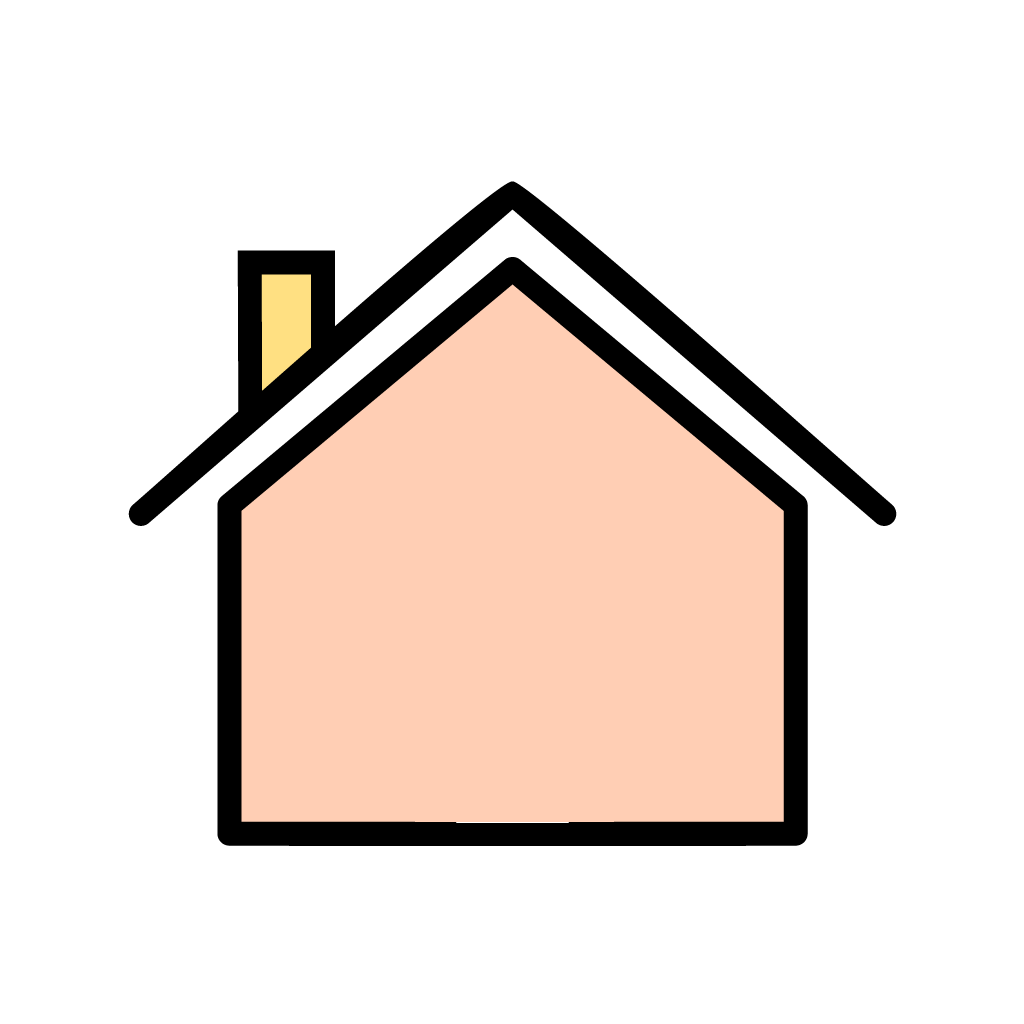 Giàn gấc nhà bác Nga có tất cả 13 quả, trong đó có 7 quả đã chín. Hỏi giàn gấc nhà bà Nga còn mấy quả chưa chín?
4
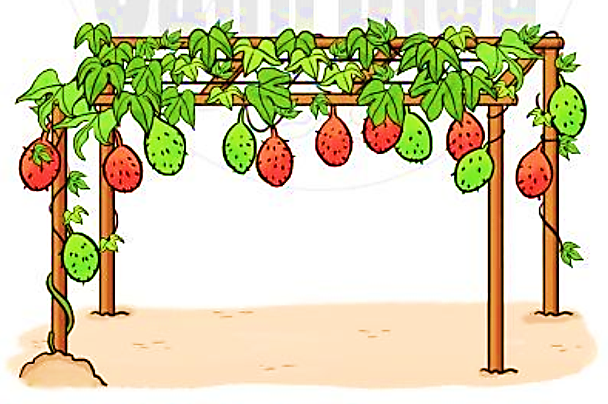 Phép tính:                                 =
Trả lời:  Giàn gấc nhà bà Nga còn         quả chưa chín?
7
?
13
?
-
?
?
6
?
3
Hãy suy nghĩ ra 1 bài toán thực tế có sử dụng phép tính trừ̀ (có nhớ) trong phạm vi 20
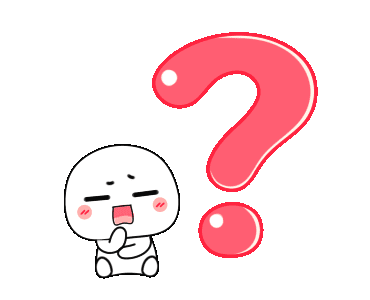 Cô giáo mua về 15 chiếc bút chì, cô đã thưởng cho học sinh 9 chiếc. Hỏi cô giáo còn lại bao nhiêu chiếc bút chì?
Củng cố - Dặn dò
THANK YOU
Tạm biệt và hẹn gặp lại
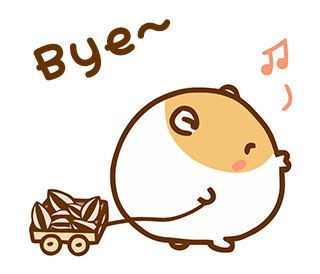